Герої роману М. Булгакова  “ Майстер  і Маргарита “в баченні  різних художників
Євген  Семенюк . Майстер
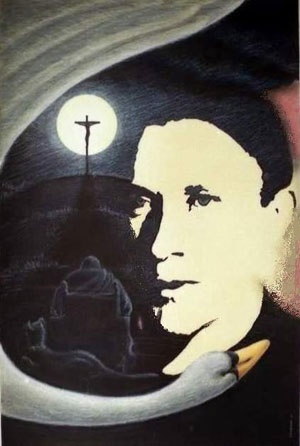 Маргарита
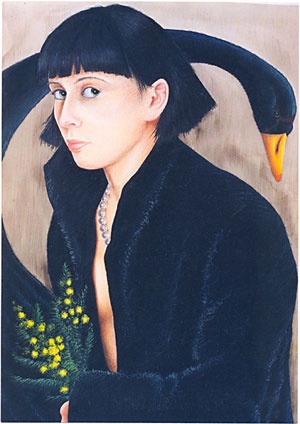 Азазелло
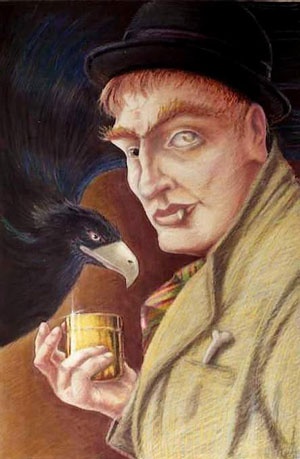 Гелла
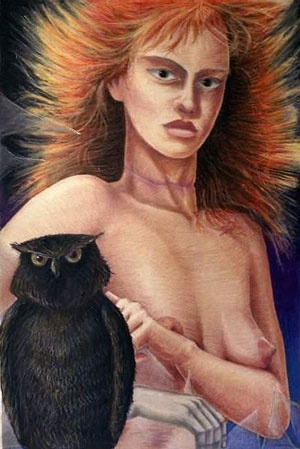 Воланд
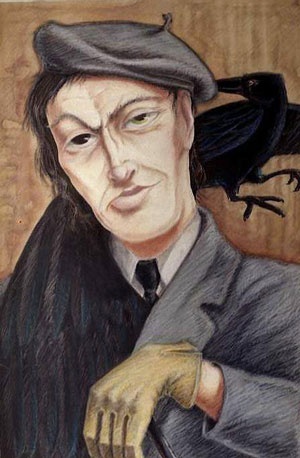 Кіт  Бегемот
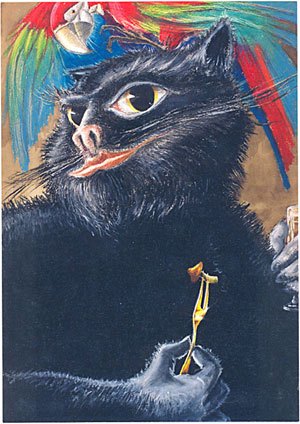 Коров′єв
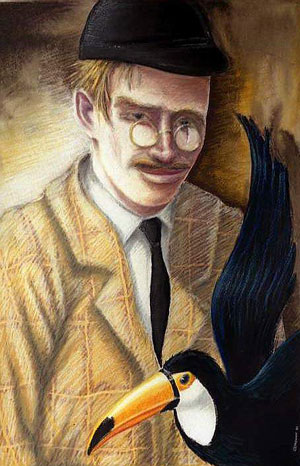 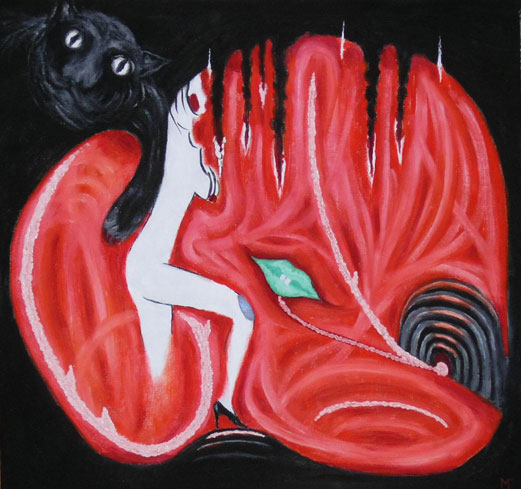 Імпресіоністський погляд Євгенія Антуф′єва. Єрусалим
Понтій Пілат
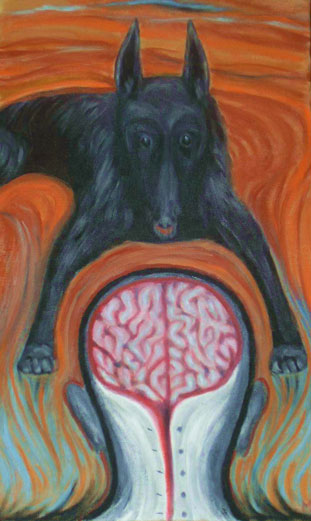 Спогади  про Маргариту
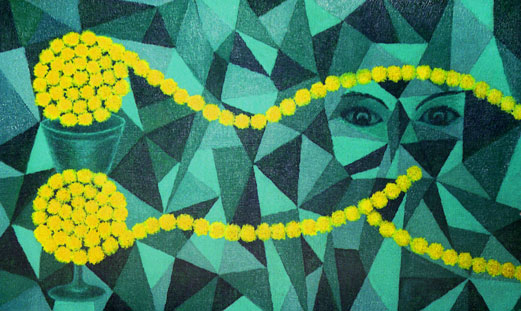 Час
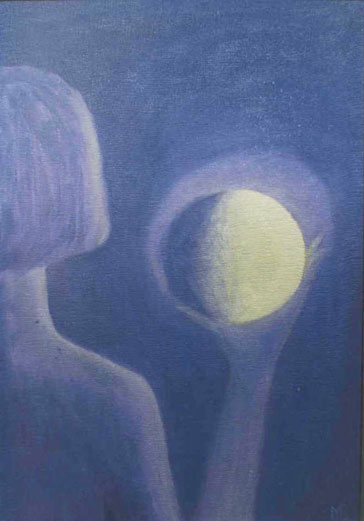 Безсоння
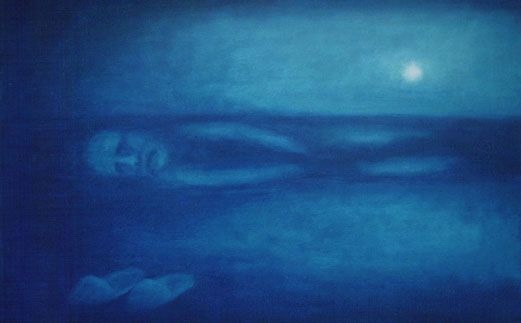 Воланд
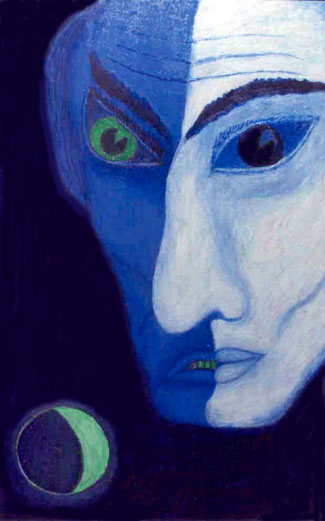 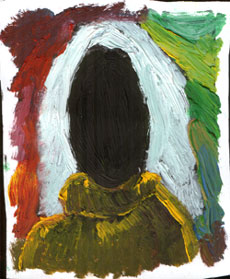 Маргарита перед зустріччю з Майстром
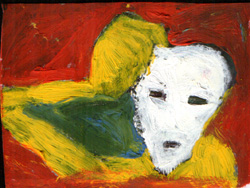 Іван Бездомний
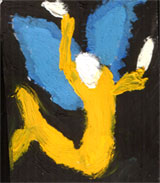 Ієшуа
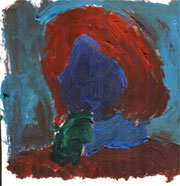 Душа Марка Крисобоя
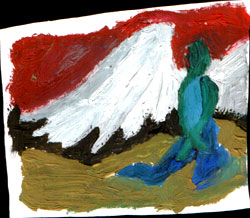 Понтій Пілат
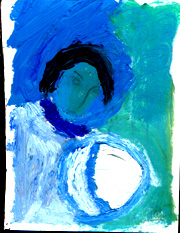 Молодий Майстер
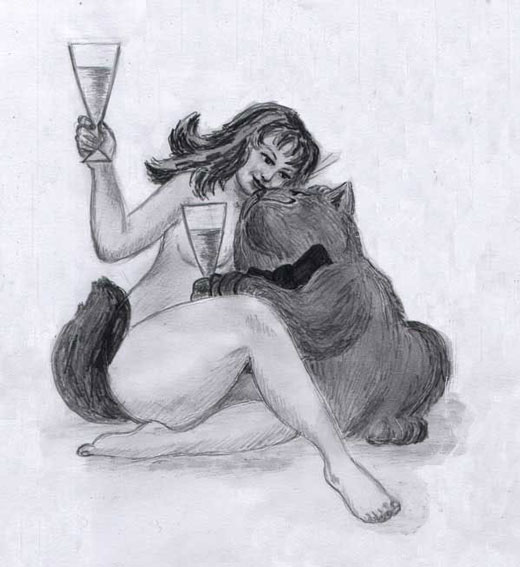 Дмитро Катаєв. Гелла та Бегемот
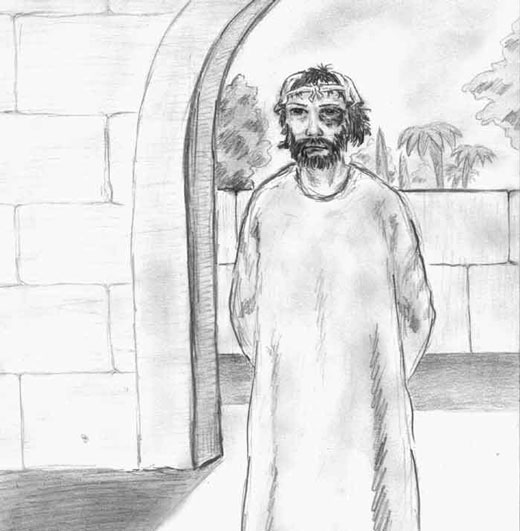 Ієшуа
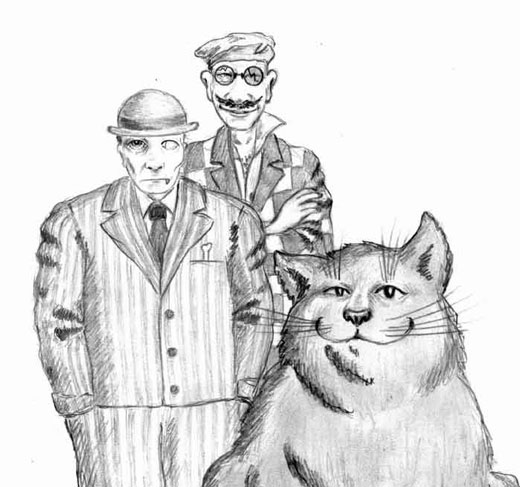 Азазелло , Коров′єв , Бегемот
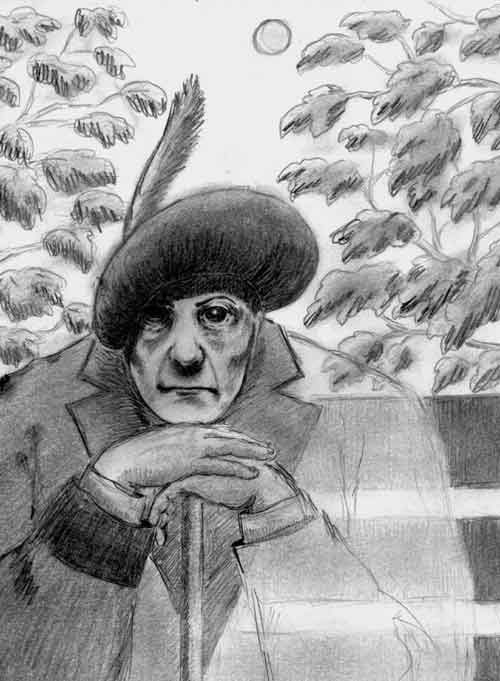 Воланд
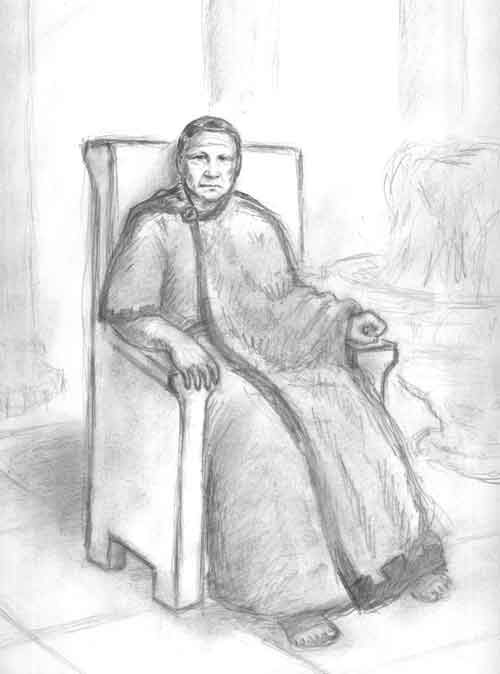 Понтій Пілат
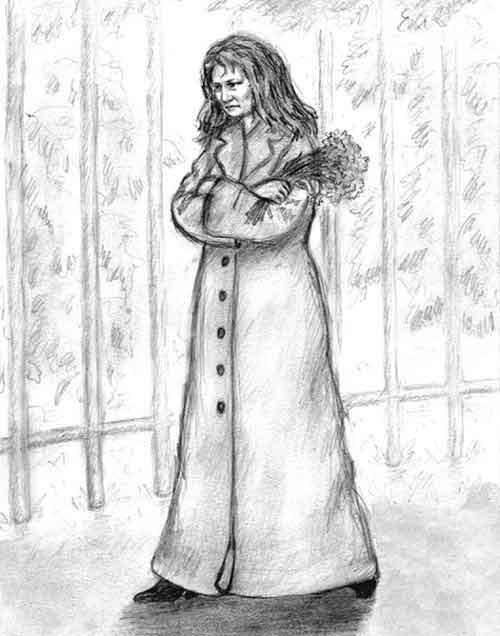 Маргарита
Політ із Москви
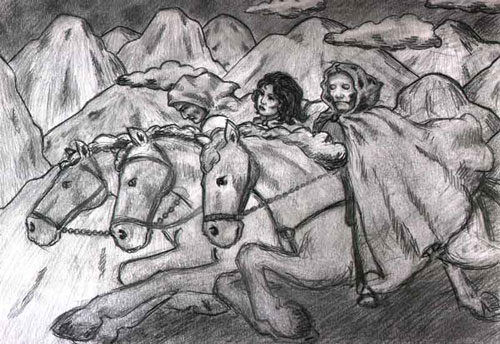 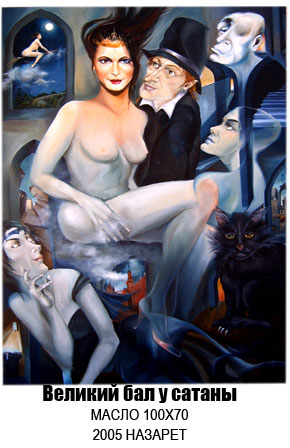 Дарія Любковська
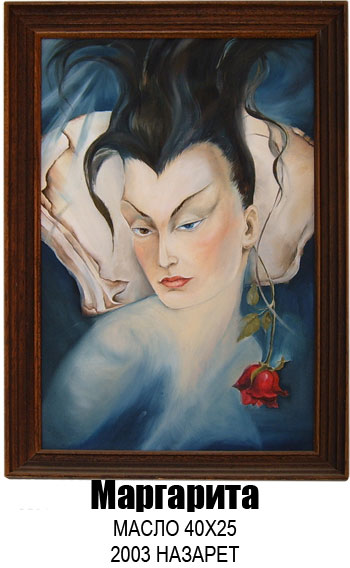 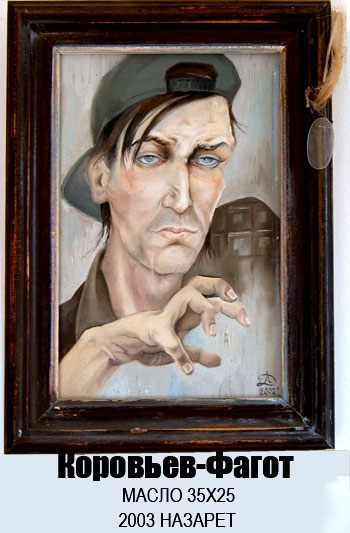 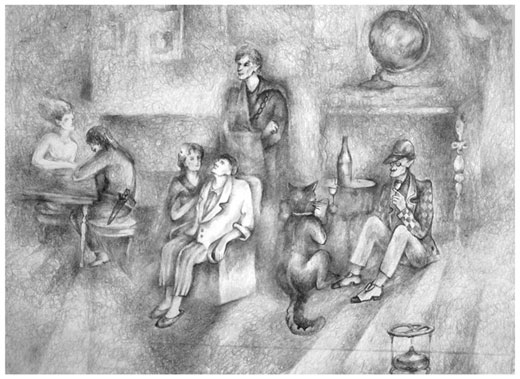 Конопелько Олена. Повернення Майстра
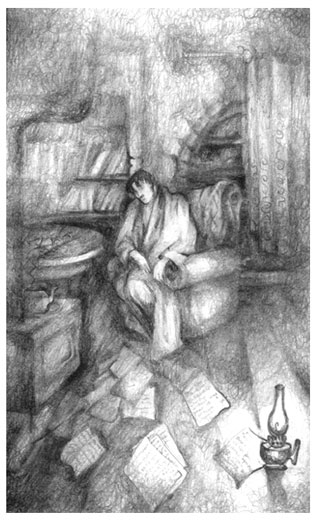 Підвал Майстра
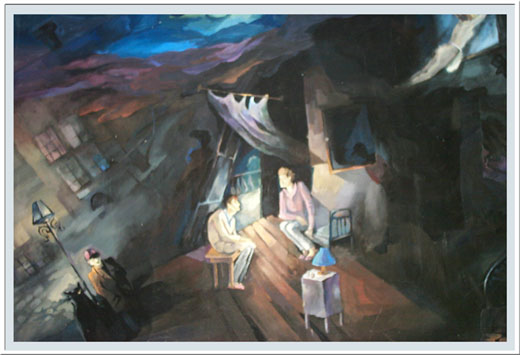 У гостях у Івана Бездомного
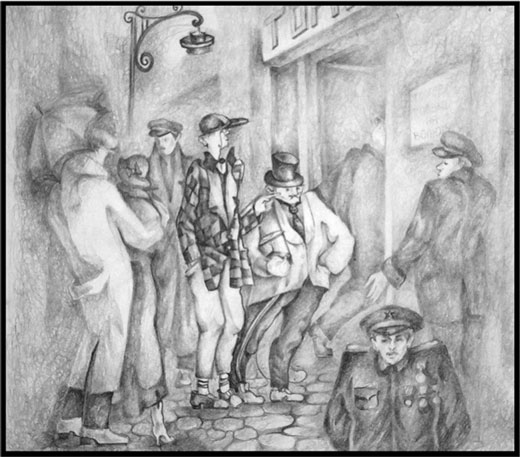 Торгсин
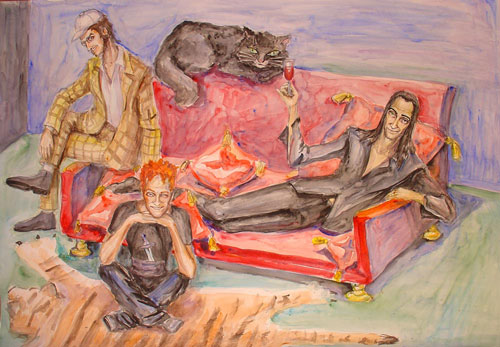 Путинцева Марія. Свита Воланда
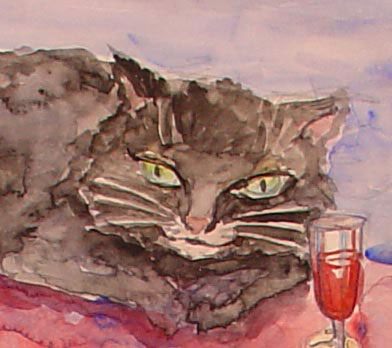 Бегемот
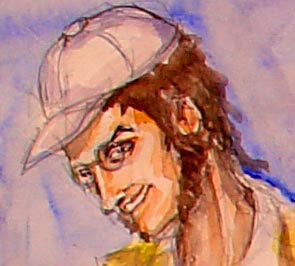 Коров′єв
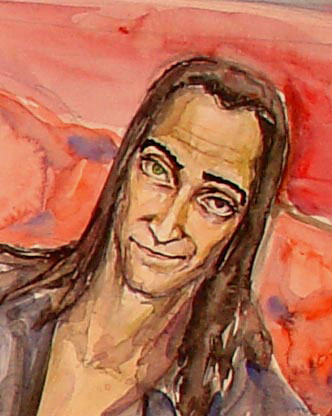 Воланд
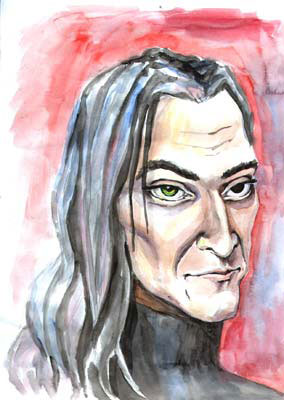 Воланд
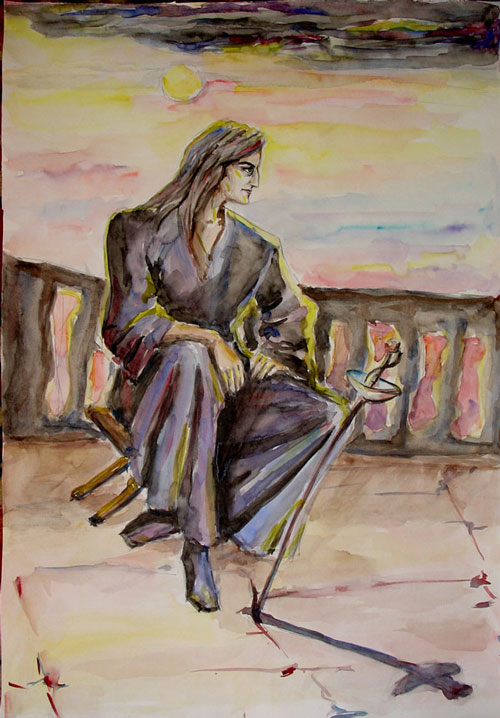 Воланд